Diet and Your Doxie
Cynthia SM Kura, PhD, MS.MEdL
President & Medical Director
Dachshund Rescue of Bucks County & NJ
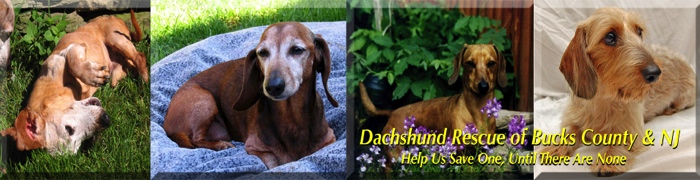 Learning Objectives
Understand the Proper Shape for a Dachshund Dog
Learn About Dietary Approaches
Develop an Awareness Concerning Types of Diets
Define and Calculate Healthy Brands
Understand the DRBC Long-Life Diet
Proper Shape
Should not appear as a sausage
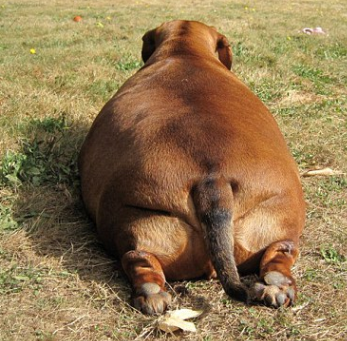 Proper Shape
Should not appear as a sausage
Long Line Up Over Hip
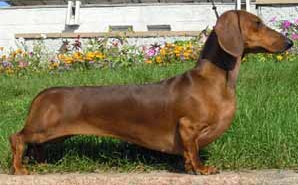 Proper Shape
Should not appear as a sausage
Long Line Up Over Hip
Figure 8 when looking down
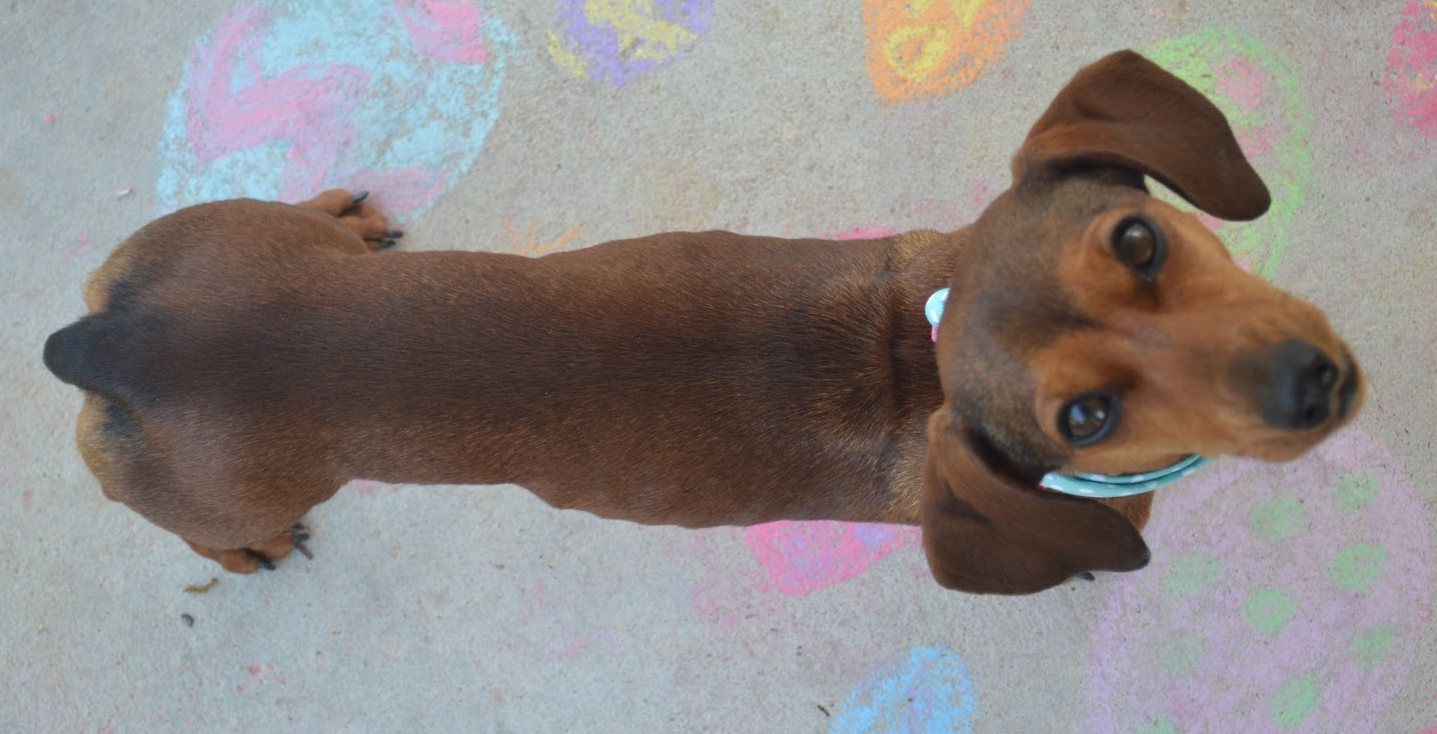 Proper Shape
Should not appear as a sausage
Long Line Up Over Hip
Figure 8 when looking down
Cannot see ribs or hip points
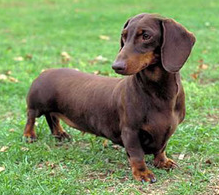 Dietary Approaches
Feeding Tips
Dietary Content
Causes of Weight Problems
Fixing Dietary Problems
General Feeding Tips
Feeding Tips:
Feed twice a day
Feed set volumes
Limit treats
Do NOT free feed
Wash dishes daily [including water bowl] 
Do not group feed
Feed quality food
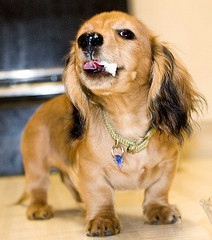 Dietary Content
Diet Content:
Avoid lamb based diets, use chicken based
Supplement diet with water added to the bowl
Examine the content of your treats
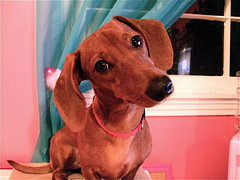 Weight Problems
The bag said…
I love my dog
The vet didn’t tell me
Not Sure
Big Boned
Different
Loves Treats
Not My Fault--> Family Member
The Trainer Said…
I like the way my doxie looks
I didn’t know
Guilt

What is the real cause???
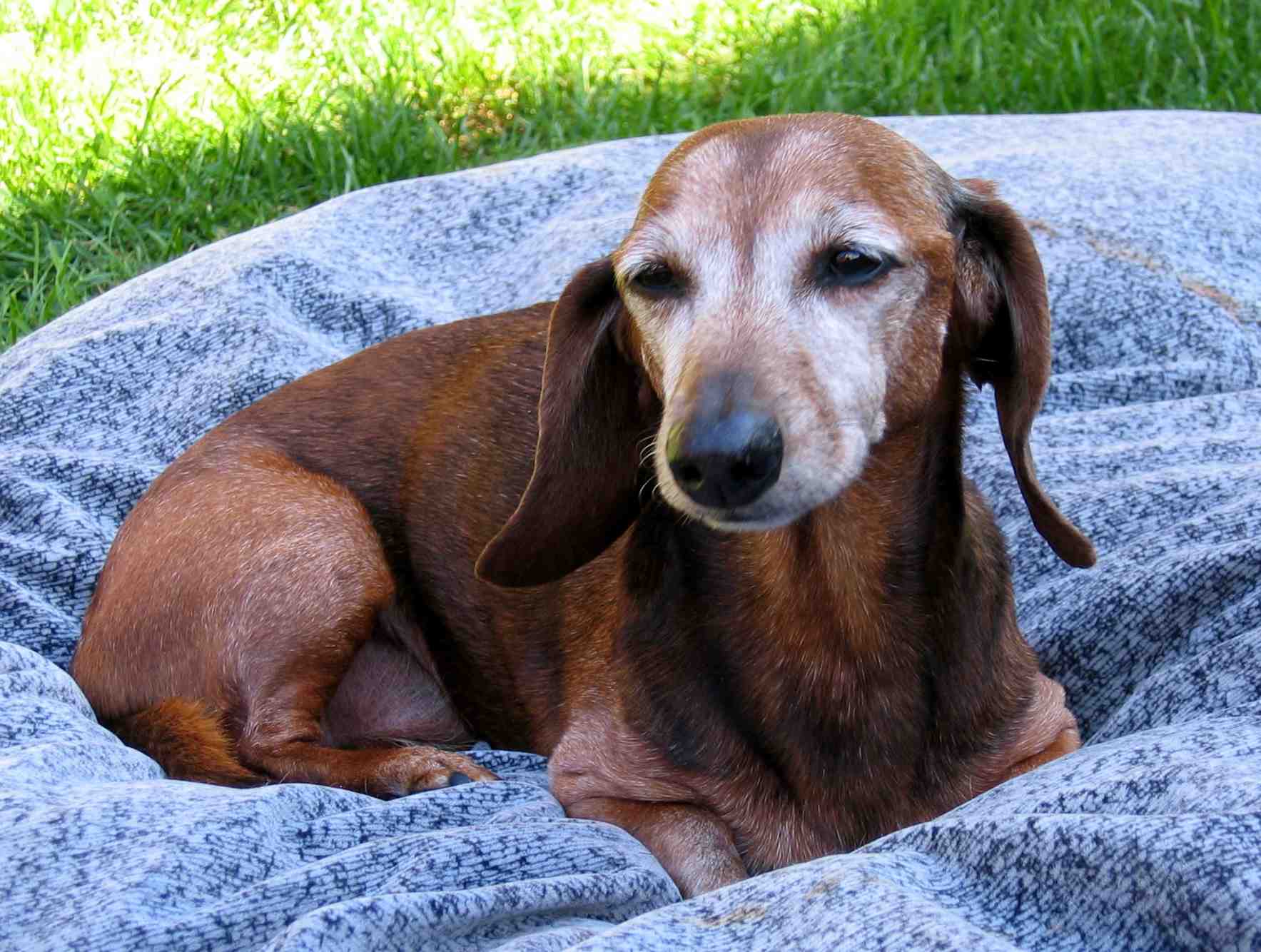 Fixing the Problem
Do Not Diet
Feed Appropriately
Feed Consistently
Think about Treats, No more than 2/day
Correct harmful behaviors
Develop an age appropriate exercise program you and your dog can achieve
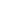 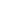 Types of Diets
Commercial Diet
Home Cooked Diet
Raw Diet
Commercial Diet
Benefits
Readily Available
Easy to Prepare
Generally Palatable
Risks
Formulation Consistency
Bag Shelf Life
Filler/Preservatives
No Recalls
Home Cooked Diet
Benefits
No Preservatives
No Fillers
Healthy Approach
Minimal Recalls
Risks
Support related:      Prepare ahead!
Don’t forget the Vitamins
Raw Diet
DRBC does not endorse a raw diet.  

Our concerns reflect that of the American Veterinary Medical Association [AVMA].  

DRBC recognizes that many owners have adopted a feeding plan that is ‘raw’, but believe that for our dogs at this time, the risks exceed the benefits.
Healthy Brands
What is Scoring?
How to Score Your Brand
Example Commercial Foods
Scoring
System must be objective
All foods begin with a score of 100 points
Add points for ingredients that enhance the quality of life
Subtract for ingredients that detract from the quality of life
Total = Base Score + Enhancers – Detractants
Example  
Total = 100 +2 -7
Total = 95, Grade = A
Scoring Rules
Popular Brand Scores
DRBC Long-Life Diet
Components of the DRBC Diet
Food
Supplements
Treats & Scraps
Exercise
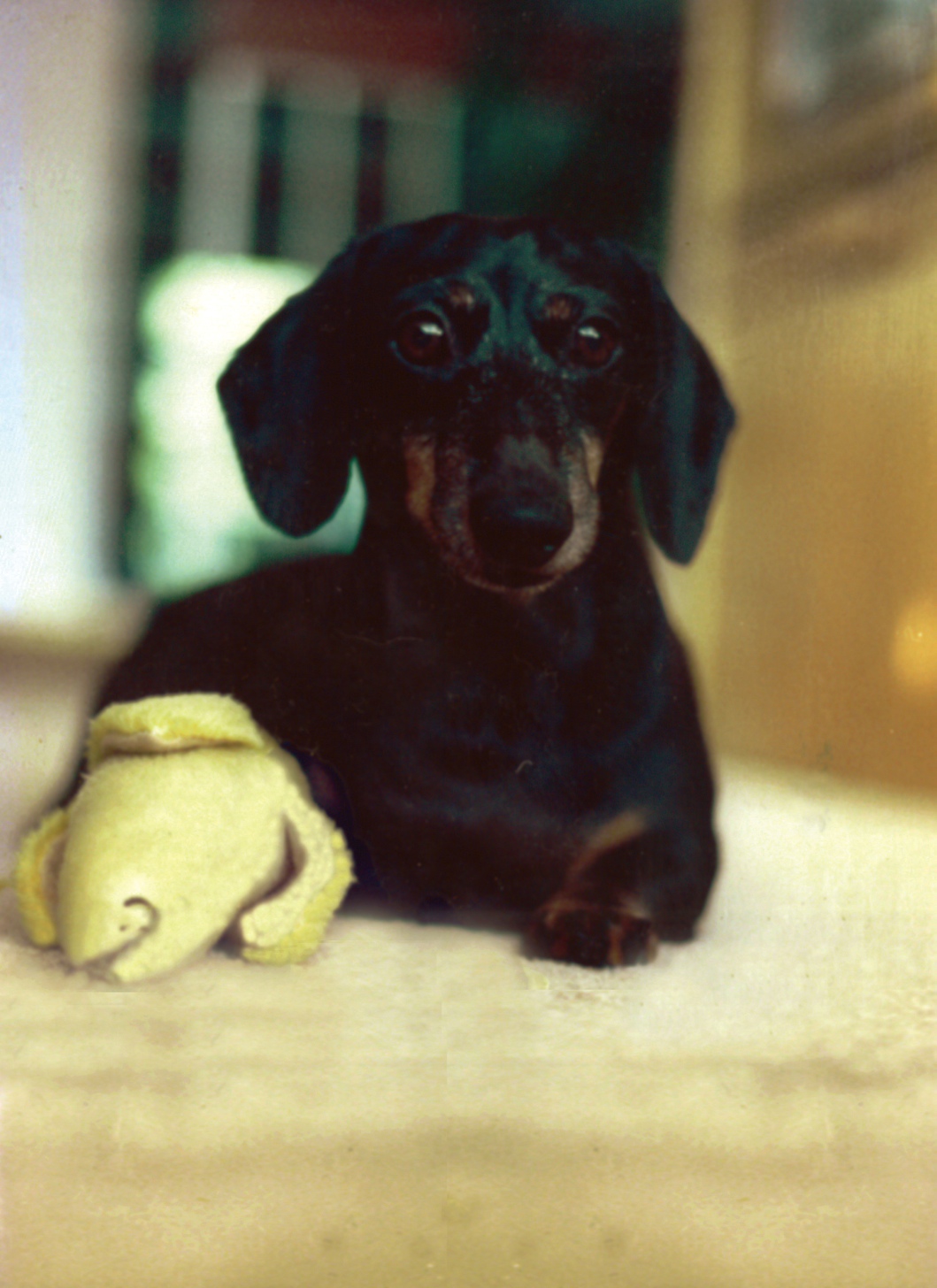 Components
DRBC Commercial Approach
Food
Dry:  Royal Canin Mobility Strength [JS]
Warm Water: Added at a volume equal to the total volume fed [1/2 Bowl]
Volume
Mini : Up to 4-5 oz. of food per day  
Tweenie : Up to 6-8 oz. of food per day 
Standard: Up to 16 oz. of food per day 
Additives
Vitamins:  
Hi-Vite Vitamin Drops, 2-3 Drops per day                 
Vitamin C: 250mg per day, chewable
Joint Supplement: Glucosamine with Chondroitin and Hyolinic acid
Dental Support: PerioSupport, 1/8 tsp per day
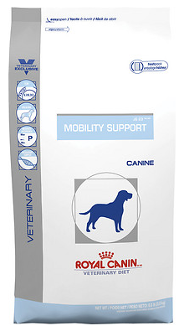 DRBC Home-Cooked Approach
Food
Meat:  Cooked Chicken or Beef [Lean], 50%
Pasta: Brown Rice, 25%
Vegetables: 25%
Warm Water: Added at a volume equal to the total volume fed [1/2 Bowl]
Volume
Mini : Up to 4-5 oz. of food per day 
Tweenie : Up to 6-8 oz. of food per day 
Standard: Up to 16 oz. of food per day 
Additives
Vitamins:  
Hi-Vite Vitamin Drops, 2-3 Drops per day                 
Vitamin C: 250mg per day, chewable
Joint Supplement: Glucosamine with Chondroitin and Hyolinic acid
Dental Support: PerioSupport, 1/8 tsp per day
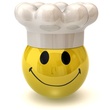 Water
Water helps the body to:
Stay hydrated
Regulate body temperature
Aid digestion
Lubricate muscle tissues
Flush away bacteria that cause urinary tract infections
Ease constipation by moving stools along more smoothly
Transport oxygen and nutrients throughout the body
Supplements
Chondroitin and Glucosamine
Vitamin C
Probiotics
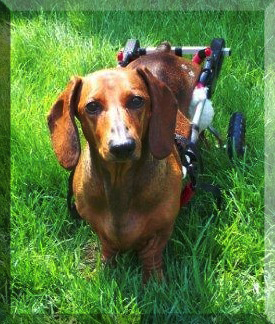 Treats
Rule One: You must eat the treat before you give                     one to your dog.
Rule Two: Develop balance and proportion to                      your treat program.
Rule Three: Communicate your treat program.
Forbidden Treats
Pigs Ears
Bully Sticks
Hooves [think about where this has been - yuk]
Pupperoni
Jerky - Beef, Chicken, whatever
Rawhide in any form
Beggin' Strips
Bones, or anything resembling bones
Anything resembling bacon
Anything resembling human food, like a chicken leg
The Best Treats
Fresh Tomatoes – 1/8 cup per day Baby Carrots – Two per 
Day Orange or Grapefruit Segments – 1/8 cup per Day Flour 
based, Size Appropriate Commercial Treats – Two per Day 
Green Bean – Four per Day Apple Bits – 1/8 Cup per Day 
Banana –2 Inches per Day Strawberries – 2 per Day 
Watermelon - 1/8 cup per day
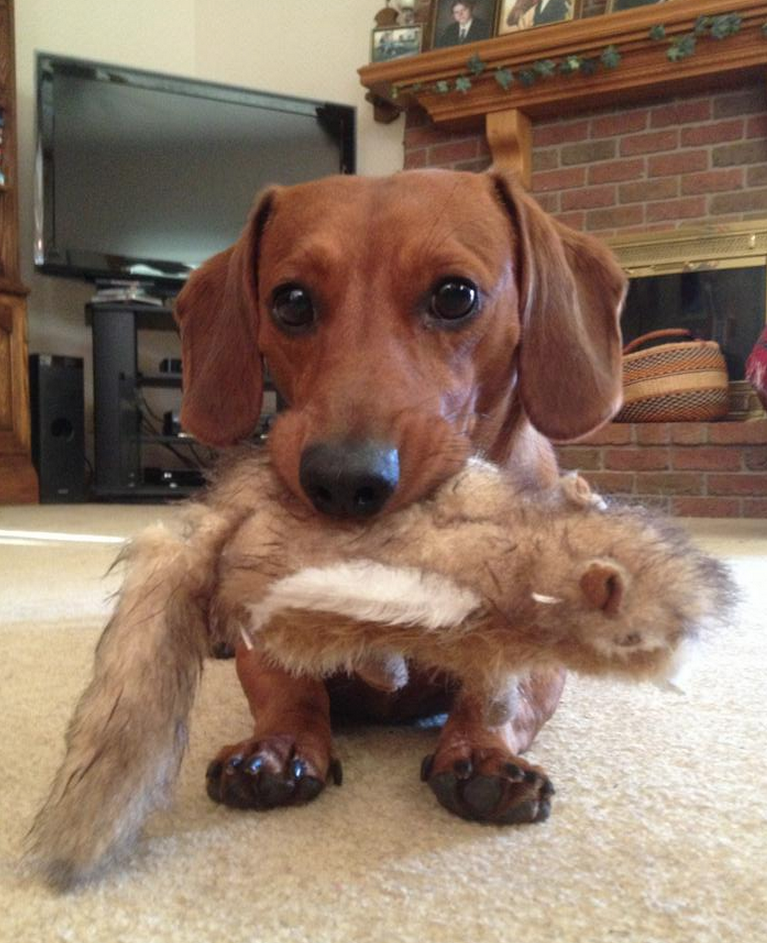 Scraps
There can be no spices, preservatives, grizzle, fat or bone. Additionally, the food cannot be canned or have been frozen prior to cooking.
Dachshunds cannot have spices such as salt, pepper, onions or garlic. Also avoid dairy, gravy or anything fried and as we mentioned no bones or grizzle.Safe Scraps♥ Carrots [cooked or raw, never canned]♥ Tomatoes [fresh]♥ Grapefruit [one-half section only]♥ Strawberries [no green stem]
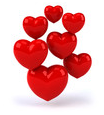 Scraps
There can be no spices, preservatives, grizzle, fat or bone. Additionally, the food cannot be canned or have been frozen prior to cooking.
Dachshunds cannot have spices such as salt, pepper, onions or garlic. Also avoid dairy, gravy or anything fried and as we mentioned no bones or grizzle.Dangerous Scraps ♥ Grapes, Raisins, Prunes, Plums and 
♥ Onions, Garlic or Peppers 
♥ Bones, any
Toxic Foods
♥ Lamb♥ Pork♥ Anything Fried♥ Eggs♥ Milk [includes ice cream and most dairy]♥ Chocolate♥ Grapes, Raisins, Prunes, Plums and Cherries
Exercise
Get a physical before beginning any form of physical exertion
Start slowly and build
Be committed and consistent
Measure success in pounds and appearance
Where
All of the products discussed in this class are available from the DRBC store
www.doxierescue.com
www.shop.doxierescue.com
Purchases help your doxie and help all of the dogs we save receive needed support and medical care.  Please make a difference for both today!
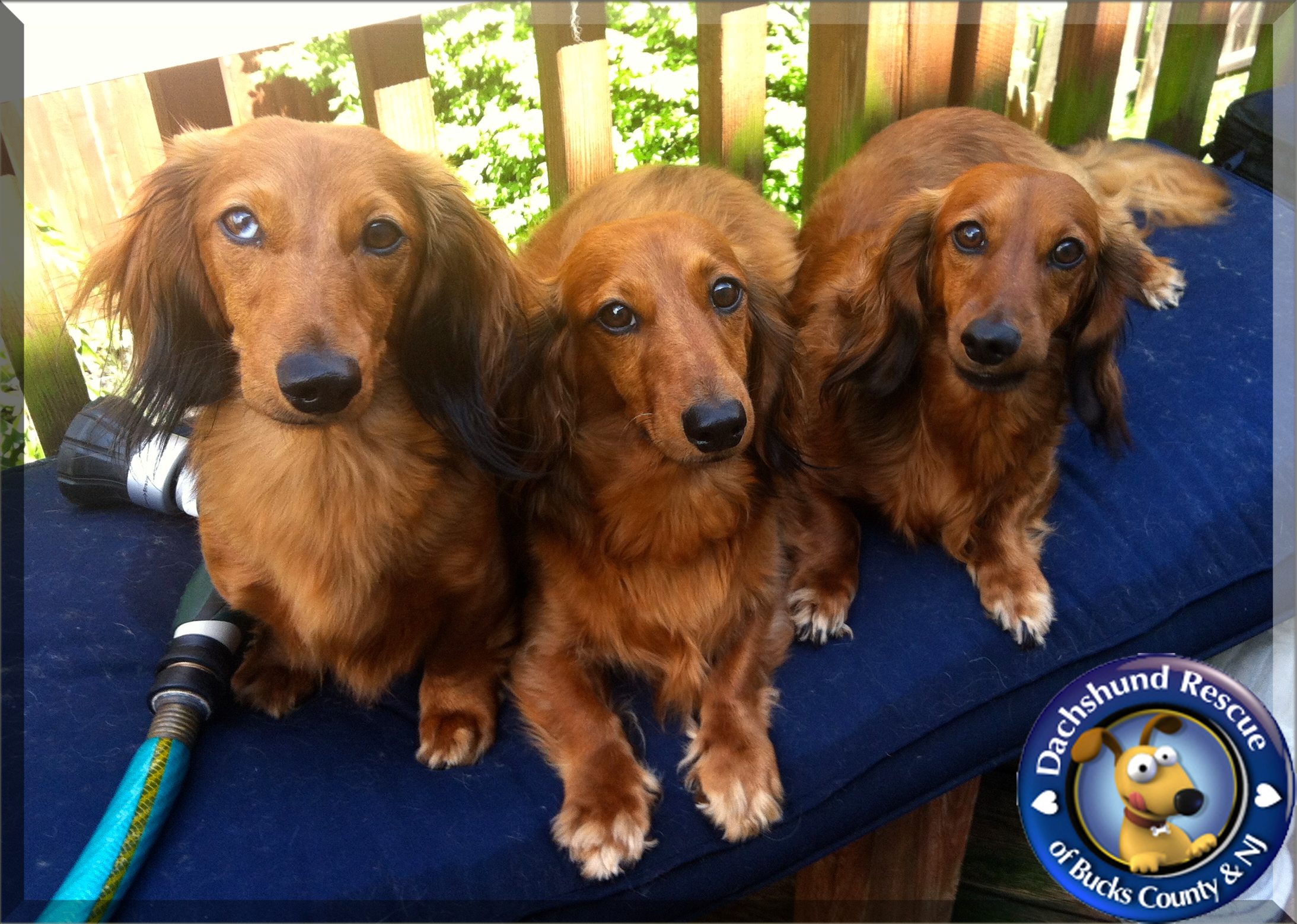 Questions?
Dachshund Rescue of Bucks County & NJ
www.doxierescue.com
www.shop.doxierescue.com
info@doxierescue.com
Follow-Us
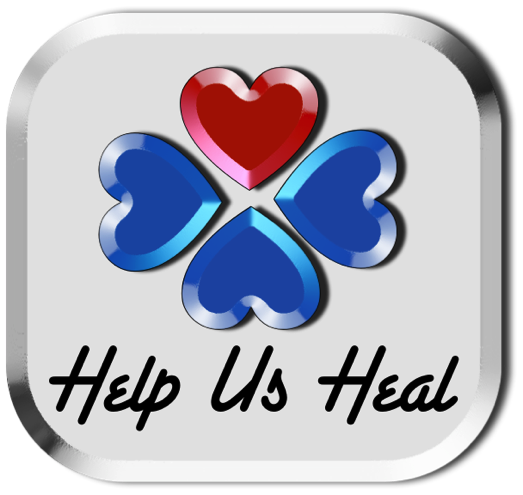 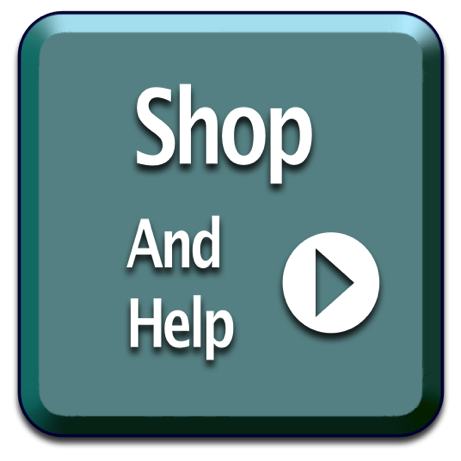 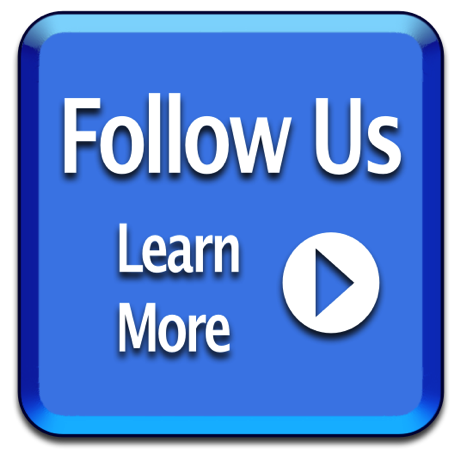 Thank You
Shopping at the store?   Our thank you to you for attending tonight is a limited time coupon for savings:

Get the Complete Package: Save $10   Code: DRBCDNDS10

Get the Mini-Package: Save $5     Code: DRBCDNDS5

Get the Micro-Package: Save $2   Code: DRBCDNDS2